Жизнь организмов на  планете Земля.
Стрекоза
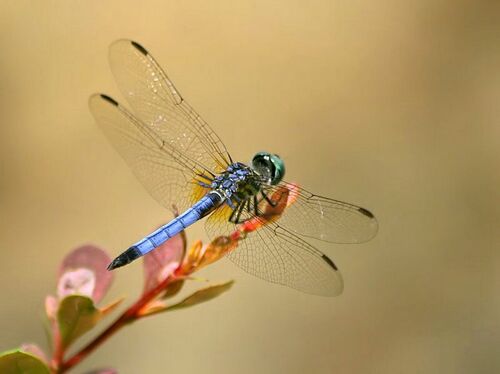 Среды жизни.
1. Наземно – воздушная среда.
2. Водная среда.
3. Почвенная среда.
4. Организменная среда.
Найди соответствие:
А) паразитические черви.
Б) дождевой червь.
В) воробей.
Г) рак
Природное сообщество.
Организмы
↓                                     ↓                                   ↓

Производители      
                              Потребители        
                                                                  Разлагатели


               Круговорот веществ в природе.
Природные зоны.
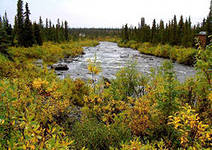 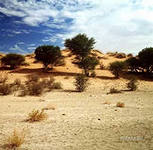 Местный вид.
1. В
2. В
3. Г
4. Г
5. А
6. Б
Местный вид.
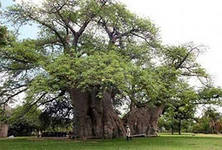 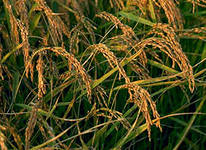 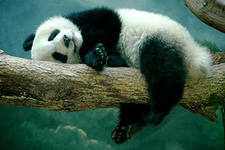 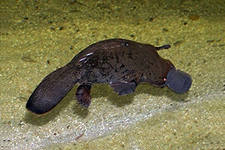 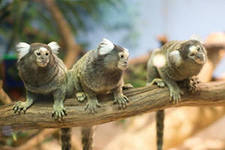 Спасибо за работу!